Speciální použití ordinací
1
Neparametrické testování lineárního modelu pomocí RDA
Lineární modely (regrese, ANOVA) předpokládají normalitu reziduálů
To bývá u biologických dat často problém
Spousta typů dat je problematických a nelze rozumně normálně aproximovat, např. poměry (kvazibinomiální data)
Signifikaci lineární modelu lze otestovat pomocí „jednorozměrné“ RDA a permutačního testu.
Model a regresní koeficienty získám nejsnáze fitováním lm
Pro test signifikance ale spočtu RDA s jednorozměrnou odpovědí a použiju příslušný permutační test – ten již normalitu reziduálů nevyžaduje
2
Ordinační analýzy se strukturovanými daty
Všechny metody mají předpoklad nezávislosti pozorování
Nezávislost = hodnota proměnné v jednom vzorku nemá vliv na hodnotu proměnné v druhém vzorku
Dosud: jeden řádek = jedno nezávislé pozorování
Řada experimentů i pozorování ale produkuje strukturovaná data, kde nezávislost neplatí
To je nezbytné ošetřit v analýze
V ordinačních metodách se řeší pomocí kovariát a úprav ordinačního testu
Pokud testujeme experimenty se strukturovanými daty, nemá příliš smysl řešit vysvětlenou variabilitu (ta bývá nízká), zásadní je test signifikance
Hierarchický rozklad variability	
Např. rozdíly v morfometrických parametrech na úrovních: mezi druhy – mezi populacemi uvnitř druhů – mezi jedinci uvnitř populací
Tady je zásadní rozložení variability; vyšší úrovně lze případně otestovat (i když zrovna tu mezidruhovou docela těžko)
3
Bloky
Uspořádání experimentu v designu úplných znáhodněných bloků
Identitu bloku zadáváme do analýzy jako kategoriální kovariátu
Permutujeme pozorování jen uvnitř bloků, ne mezi nimi
Zacílení analýzy na rozdíly mezi experimentálními zásahy a odfiltrování rozdílů mezi bloky
B1        B2	            B3	          B4
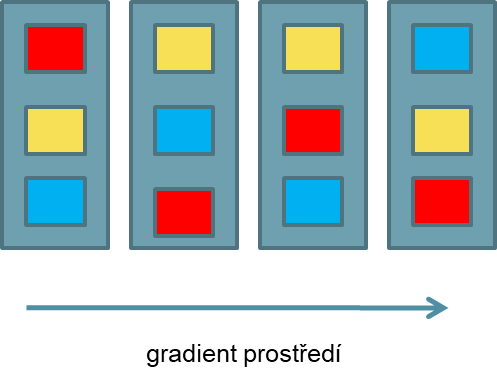 4
Split-plot design
Experimentální uspořádání o dvou úrovních
Whole-plot
Split-plot
Nad úrovní whole-plotů může být ještě úroveň bloků
Při testování whole-plot prediktoru nelze použít kovariátu (protože by se tím zcela odfiltroval jeho vliv)
Místo toho split-plot permutace
Nastavení permutací pro split-ploty
Nebo whole-ploty
Vhodné i pro testování BACI designů 
Zásah = whole plot, opakování v čase = split plot; permutují se whole-ploty; test interakce zásah x čas
Hierarchické uspořádání
Chybí split-ploty, permutace whole-plotů
Design musí být balancovaný a data KOMPLETNÍ
C
N
C
P
C
N
P
P
N
C
N
N
P
N
Vápenec
Silikát
C
P
C
P
5
Příklad BACI designu replikovaného v blocích
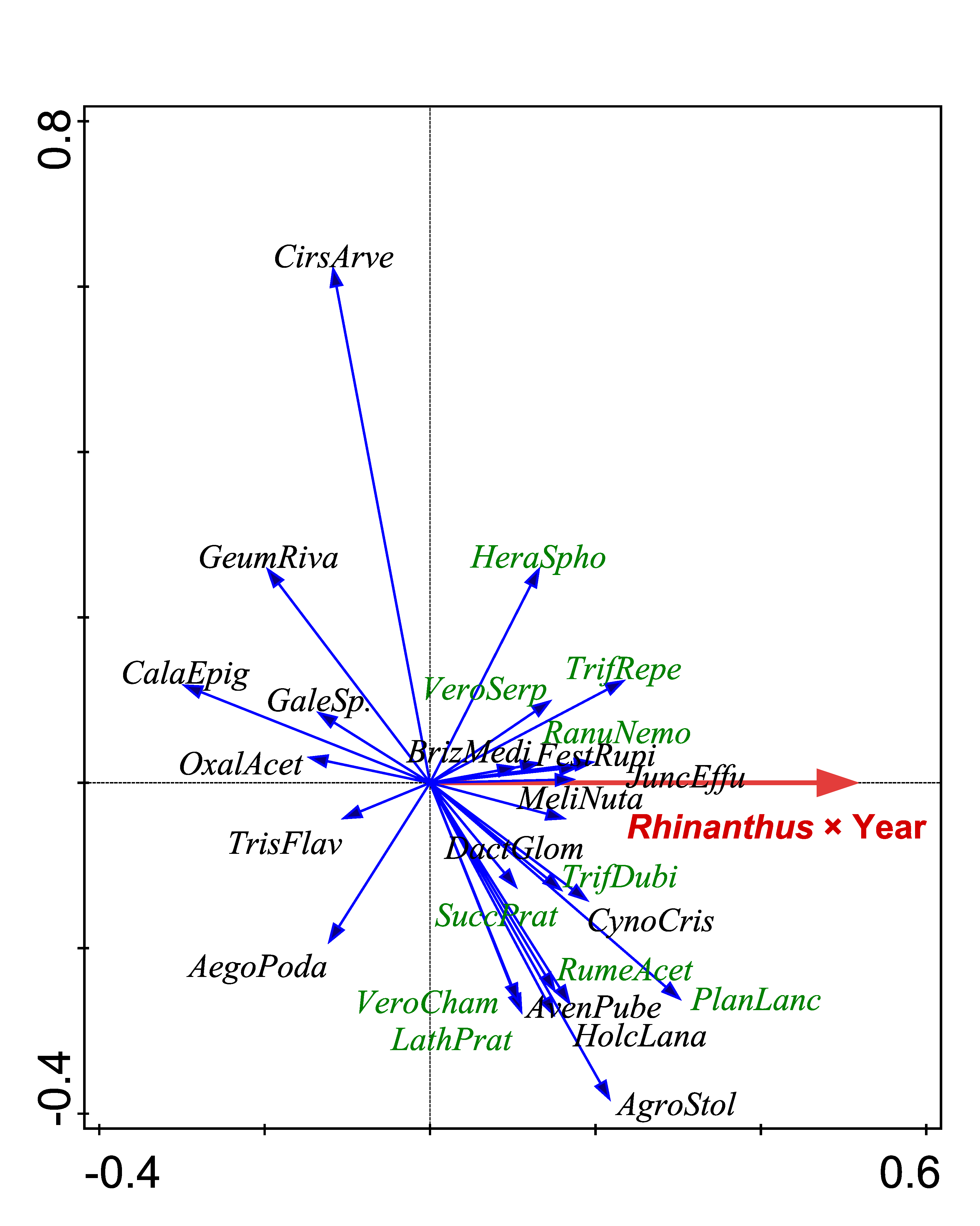 Těšitel et al. 2017
Vliv poloparazitických rostlin (Rhinanthus) na složení společenstva
BACI design, trajecotry sampling – baseline + 3 roky po zásahu, 6 bloků
Testování pomocí parciální RDA
Bloky kovariáty
Plocha v bloku – whole-plot
Časové opakování plochy – split-plot
Permutace whole-plotů v blocích
Test interakce Rhinanthus x čas (a Koseno 2x x čas – ale to nebylo průkazné)
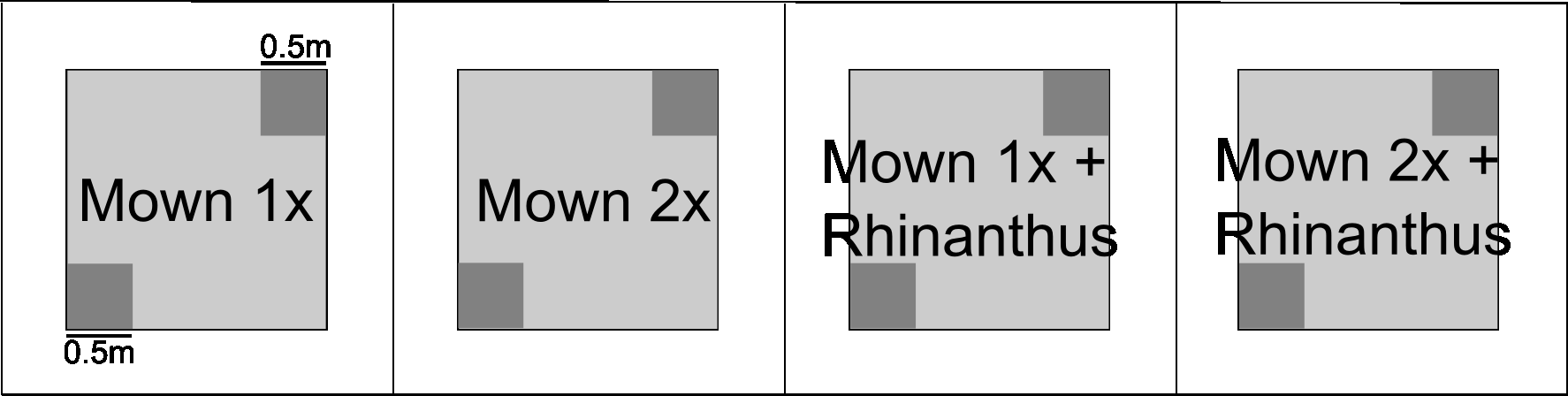 Uspořádání bloku
6
Opakovaná pozorování v časových řadách nebo v prostorových transektech
Permutace respektují časovou/prostorovou autokorelaci
Testování jiných proměnných než vlastního času (ten se testuje kompletně náhodnými permutacemi)
Fischer et al. 2020 JVS: testování vlivu klimatu na dynamiku složení společenstva na Pálavě v průběhu 25 let: 7 ploch
Parciální db-RDA (Bray-Curtis): prediktory – kvartální souhrny srážek a teploty v předchozích dvou letech
Test: split-plot design: plochy = whole-ploty, jednotlivá pozorování = split-ploty; permutace pouze split-plotů v časových řadách
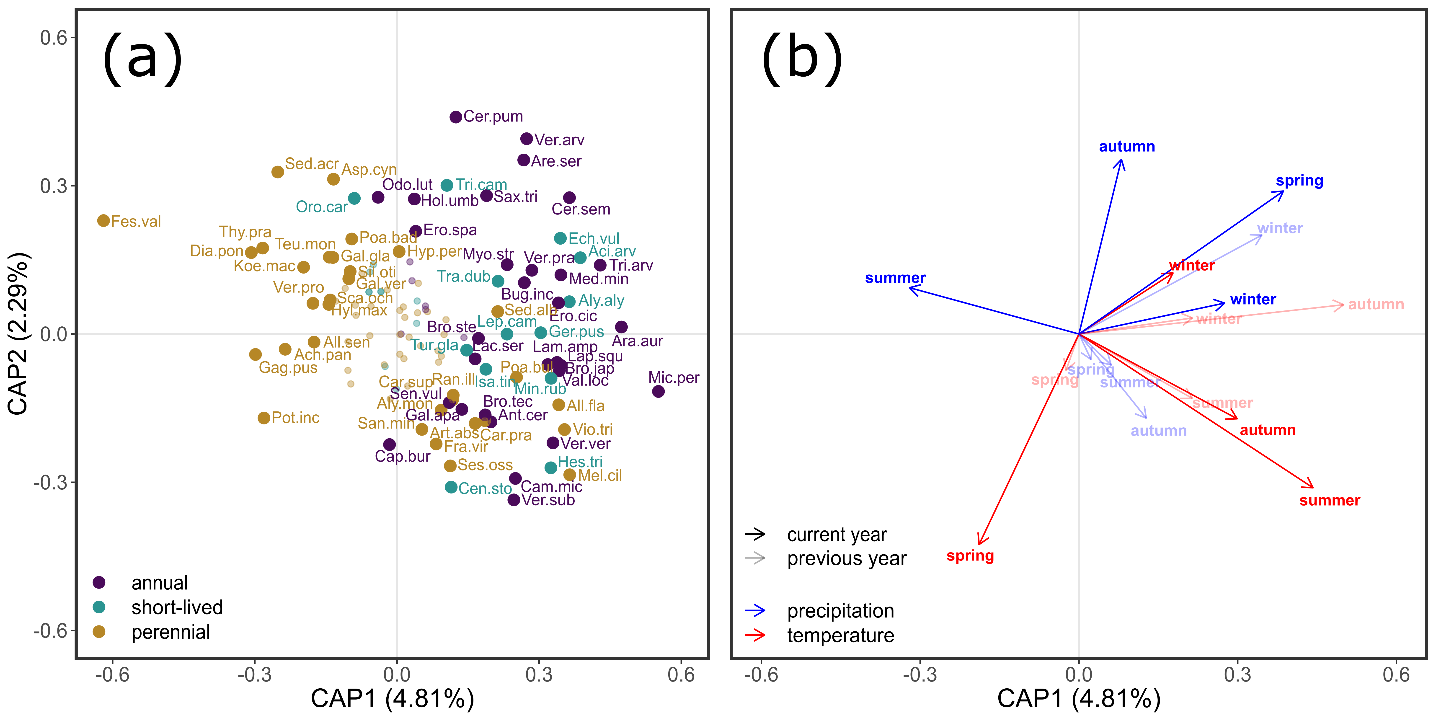 7
Reverzní analýza
Záměna rolí vysvětlujících a vysvětlovaných proměnných 
Pragmatický nástroj v některých případech
Ve studii Bonari et al. 2019 byl studován vliv oplocení příbřežních borů ve Středomoří na složení společenstva rostlin a roztočů pancířníků (oribatid mites)
Vliv oplocení vyšel průkazně na oba typy společenstev, ale zároveň víme, že ta se navzájem ovlivňují (pancířníci žerou zbytky organického opadu z rostlin)
Variation partitioning
Čistý efekt oplocení na oribatidy
Čistý efekt oplocení na rostliny
Společný efekt oplocení na pancířníky i rostliny
TO ALE NELZE
Bonari et al. 2019
8
Bonari et. al. 2019 – vliv oplocení na rostliny a pancířníky
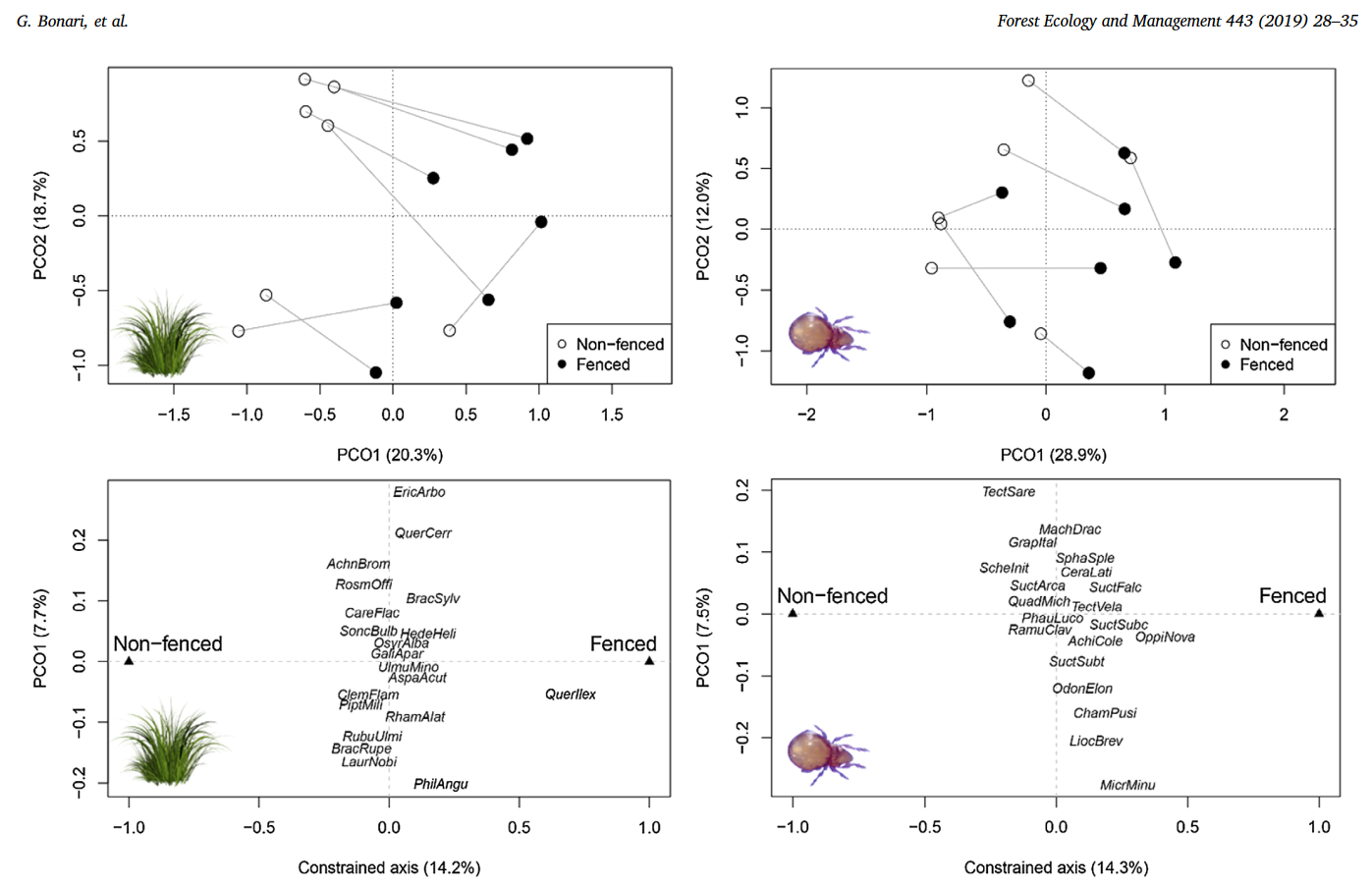 9
Reverzní Variation Partitioning
Oplocení – jednoroznměrná binární odpověď
Složení společenstev – 2 skupiny prediktorů
Pak už Variation partitioning pomocí parciálního Mantel testu založeného na maticích nepodobnosti společenstev a matici nepodobností dané oplocením
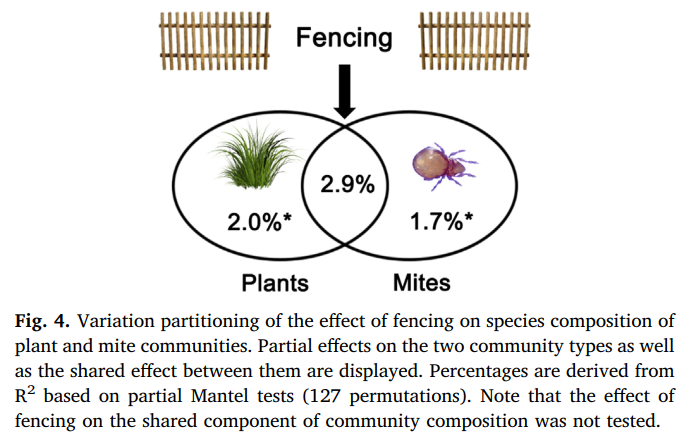 10
Testování rozdílů mezi skupinami pozorování
Definice problému: Máme objekty definované kategoriální proměnnou a popsané řadou dalších proměnných. Zajímá nás, jestli se průkazně liší v těch dalších proměnných
Např., druhy popsané morfometrickými parametry
Lze otestovat pomocí RDA, případě dalších metod přímé ordinace
Pokud se liší tak ale vyvstává přirozená otázka: ČÍM se liší?
Na to RDA nedovede odpovědět
Je třeba použít Diskriminační analýzu (obvykle lineární - LDA)
Kanonická DA (Canonical discriminant analysis, Canonical variate analysis)
Hledá rozdíly mezi vzorky
Klasifikační DA
Snaží se najít takovou funkci, která bude na základě dostupných parametrů, co nejsprávněji klasifikovat vzorky.
11
Kanonická diskriminační analýza
Cílem je odhalit ČÍM se liší a-priori dané skupiny pozorování
Např jakými znaky se liší jednotlivé druhy v rámci rodu
Analýza se snaží najít takové ordinační osy, které maximalizují rozdíly mezi skupinami a minimalizují variabilitu uvnitř
Odpověď je příslušnost vzorku ke skupině
Prediktory jsou jednotlivé charakteristiky vzorků
Morfometrické parametry, 
Charakteristiky prostředí
Jednotlivé druhy u community dat
Algoritmus odpovídá reverzní CCA
Můžeme použít postupný výběr prediktorů (pak je ale zásadní provést napřed globální test např. pomocí klasicky uspořádané RDA, že se skupiny liší, tj, RDA: parametry ~ skupiny)
Z takto vybraných proměnných lze sestavit diskriminační funkci
12
Klasifikační diskriminační analýza
Cílem je klasifikovat soubor neznámých vzorků na základě jeho parametrů a diskriminační funkce
Diskriminační funkce 
Typicky založená na parametrech vybraných postupným výběrem
Na základě training datasetu – pro který je známá klasifikace i parametry
Pomocí klasifikační DA
Můžeme klasifikovat neznámý soubor pozorování
Např. určovat rostliny do druhů na základě morfologických znaků
Ověřovat účinnost diskriminační funkce 
Cross-validation: ze známého datasetu vyřadíme 1 vzorek a zbylé použijeme jako training dataset k sestavení diskr. funkce. Pomocí funkce klasifikujeme vynechaný vzorek a porovnáme vypočtenou klasifikaci s reálnou. Toto opakujeme pro každý vzorek v datasetu´.
Výsledkem je tabulka správně a nesprávně klasifikovaných případů.
13
Použití LDA v taxonomii
Světlíky (Euphrasia spp.) - Svobodová et al. 2016 Plant Ecol. Evol.
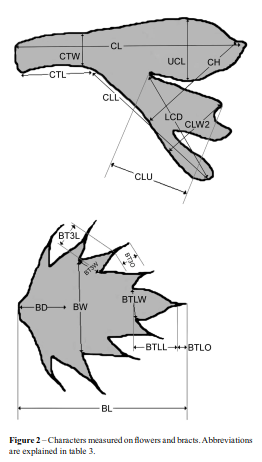 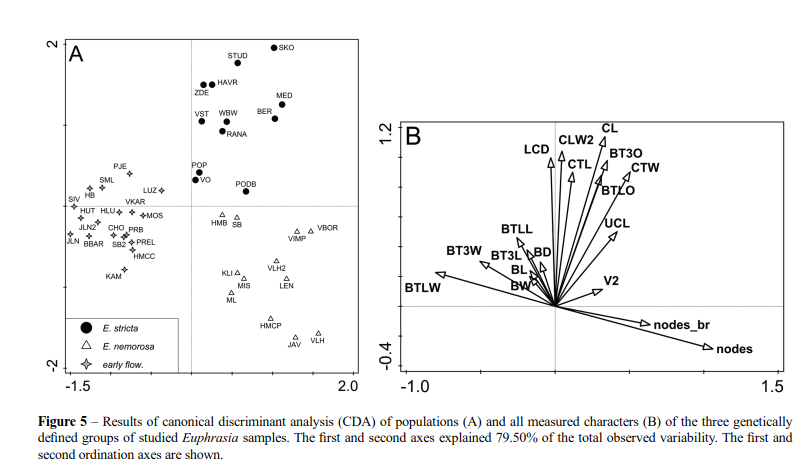 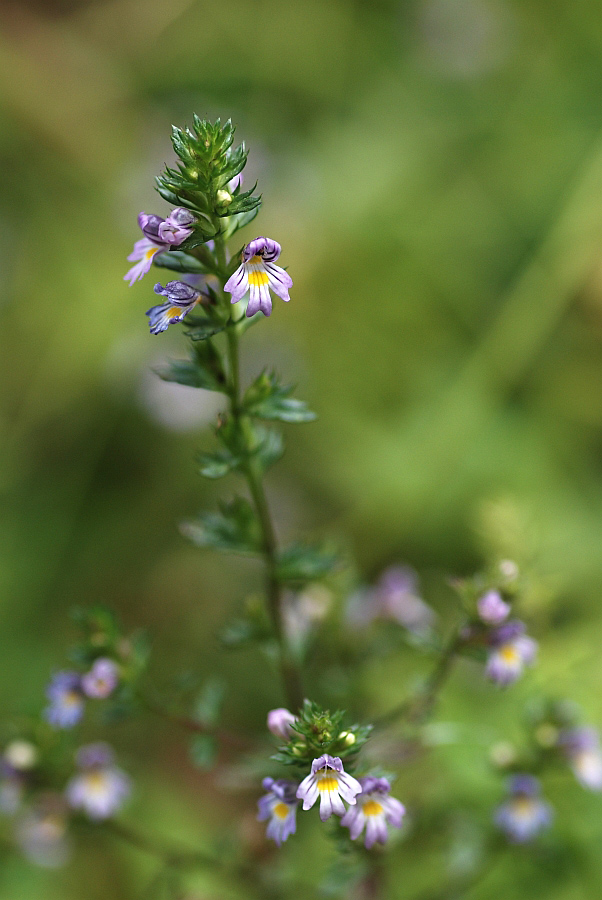 14
LDA v Ekologii
Rozdíly ve složení stromového patra lokalit kruštíků (Epipactis spp.) - Těšitelová et al. 2012 Am. J. Bot.
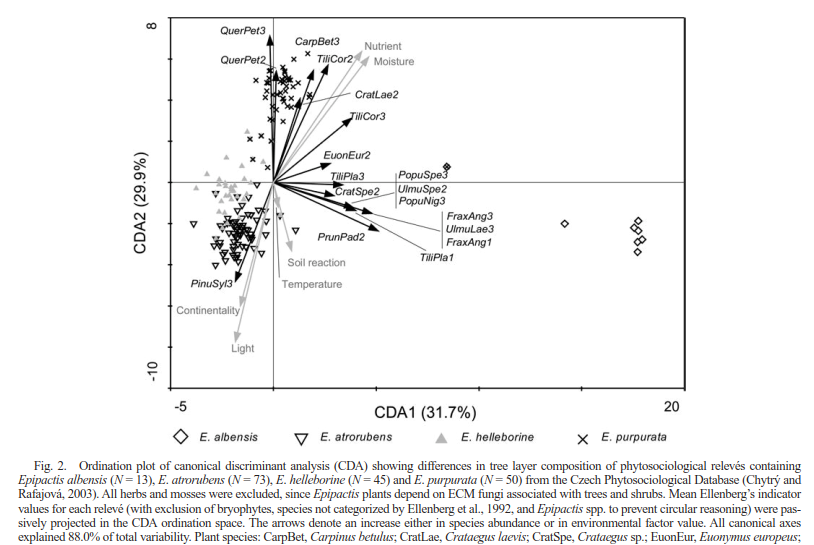 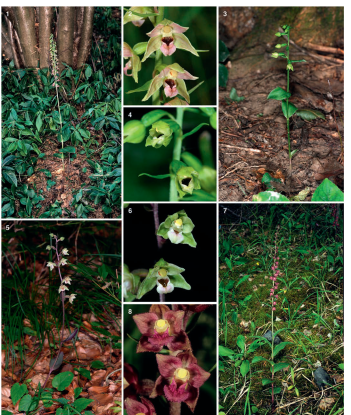 15